De gemeenschapsvormende werking valt tegen...
- vaker vieren?
- andere vorm?
De gemeenschapsvormende werking valt tegen...
- vaker vieren?
- andere vorm?
- grotere concentratie 
		op Christus
De gemeenschapsvormende werking valt tegen...
- vaker vieren?
- andere vorm?
- grotere concentratie 
		op Christus
- en daardoor op elkaar
Elkaar welkom heten aan de maaltijd van de Heer
Wie Christus ontvangt,
ontvangt ook de ander
Ik hoor dat u bij uw samenkomsten in de gemeente partijen vormt. (vers 18)
Ik hoor dat u bij uw samenkomsten in de gemeente partijen vormt. (vers 18)

U komt niet samen om de maaltijd van de Heer te vieren (vers 20)
Ik hoor dat u bij uw samenkomsten in de gemeente partijen vormt. (vers 18)

U komt niet samen om de maaltijd van de Heer te vieren (vers 20)

Veracht u de gemeente van God en wilt u de armen onder u vernederen? (vers 22)
Terugvallen op het oude verhaal:
Christus geeft zichzelf aan ons.
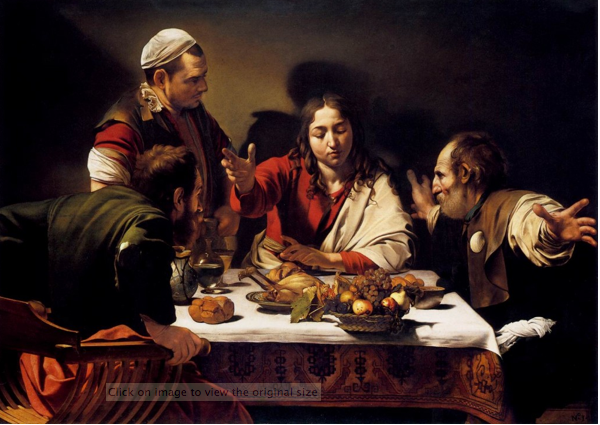 Caravagio, 
Avondmaal in Emmaus
Onwaardig en waardig eten.

Onwaardig = voor jezelf (vers 21: de een heeft honger, de ander is dronken)
Onwaardig en waardig eten.

Onwaardig = voor jezelf (vers 21: de een heeft honger, de ander is dronken)

Waardig = oog voor Christus en elkaar (vers 33:  wees gastvrij voor elkaar als u samenkomt)
Beseffen dat het om het lichaam van de Heer gaat:
Het is Christus zelf die zich uitdeelt aan ons
Zo zijn we samen 
    zijn lichaam
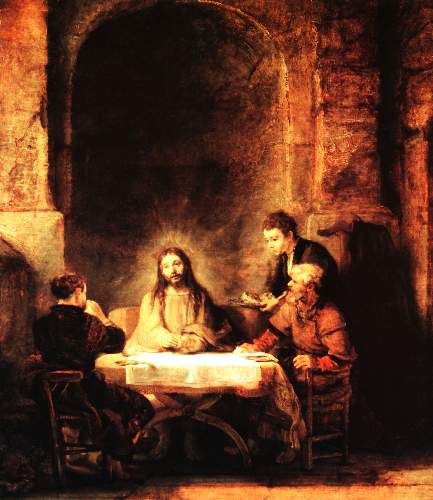 Rembrandt,  
Christus in Emmaüs
Concentratie op de Gekruisigde haalt je van je eigen voetstuk.

Wat in de ogen van de wereld zwak is heeft God uitgekozen om wat sterk is te beschamen, zo kan geen mens zich tegenover God op iets beroemen (1 Kor 1:27-29)
Elkaar welkom heten aan de maaltijd van de Heer
Wie Christus ontvangt,
ontvangt ook de ander
Vieren doe je samen
Gastvrij zijn voor elkaar bij de maaltijd  (NBV)
Op elkaar wachten bij de maaltijd (NBG)
Vieren doe je samen
Elkaar welkom heten  (NBV)
Op elkaar wachten (NBG)

Kijk via Christus naar de ander:
	 hij en zij zijn ook welkom.
Hoe doe jij dat in en na de kerkdienst?